CHƯƠNG
6
GIẢI QUYẾT VẤN ĐỀ VỚI SỰ TRỢ GIÚP CỦA MÁY TÍNH
BÀI 25
NHÓM LỆNH VÀ LỆNH
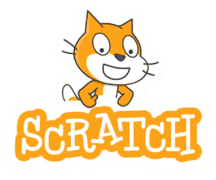 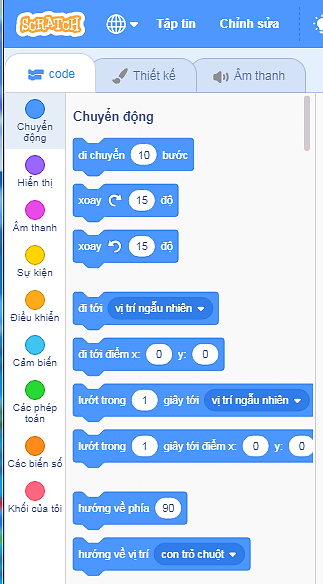 1
Em cùng bạn thực hiện
NHÓM LỆNH
Kích hoạt phần mềm Scratch, chọn ngôn ngữ Tiếng Việt.
 Nháy chuột chọn từng nhóm lệnh và cho biết:
- Tên của các nhóm lệnh trên cửa sổ phần mềm Scratch;
- Nhận xét về màu sắc của nhóm lệnh và màu sắc của các lệnh trong nhóm.
1
NHÓM LỆNH
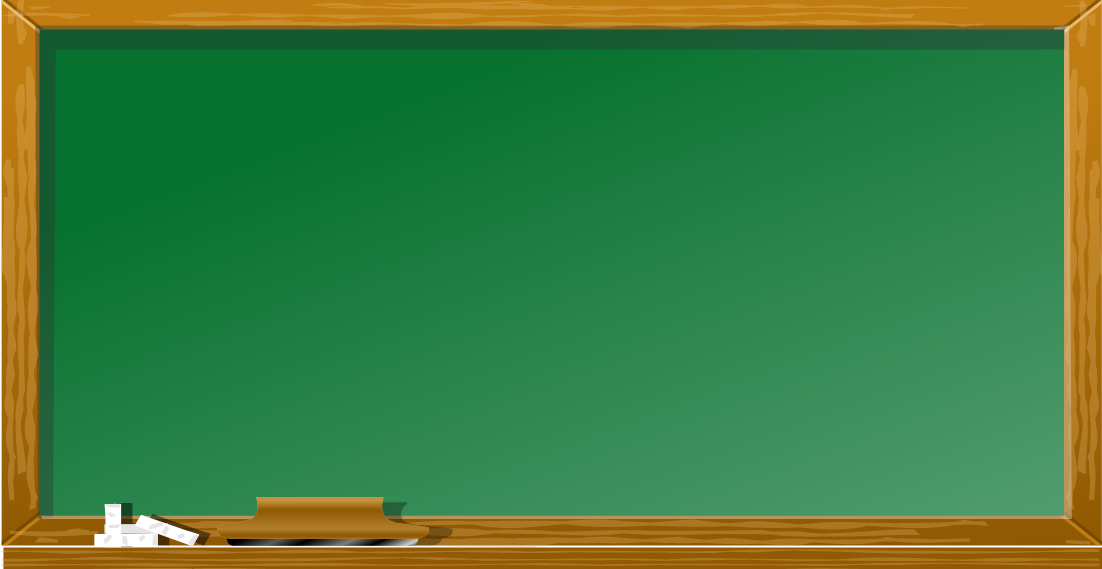 Trong phần mềm Scratch, mỗi nhóm lệnh và các lệnh trong nhóm đó có cùng màu sắc. Dựa vào màu sắc, em có thể nhận ra một lệnh thuộc nhóm lệnh nào. Tên của mỗi nhóm lệnh cho em biết ý nghĩa chung của các lệnh trong nhóm.
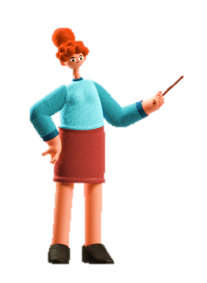 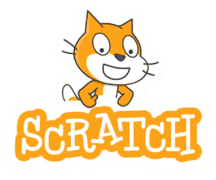 Theo em chương trình Scratch có mấy nhóm lệnh? Đó là những nhóm lệnh nào?
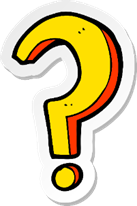 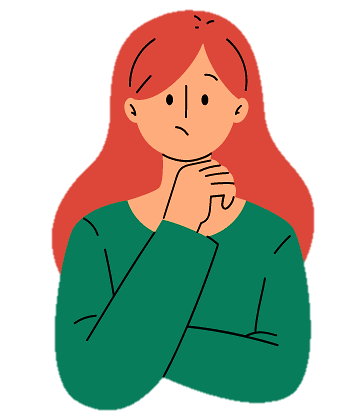 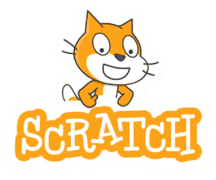 Em cùng bạn thực hiện
2
TÌM HIỂU MỘT SỐ NHÓM LỆNH
Nháy chuột vào mỗi lệnh, quan sát hành động, lắng nghe âm thanh của mèo Scratch;
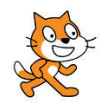 Ghép mỗi lệnh trong cột A với ý nghĩa (tác dụng) của lệnh đó trong cột B.
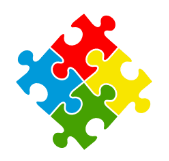 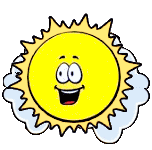 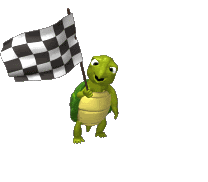 CHÚC MỪNG ĐỘI BẠN THỎ
CONGRATULATIONS RABBIT TEAM
CHÚC MỪNG ĐỘI BẠN CỌP
CONGRATULATIONS TIGER TEAM
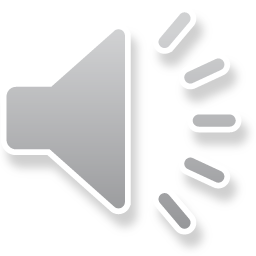 5
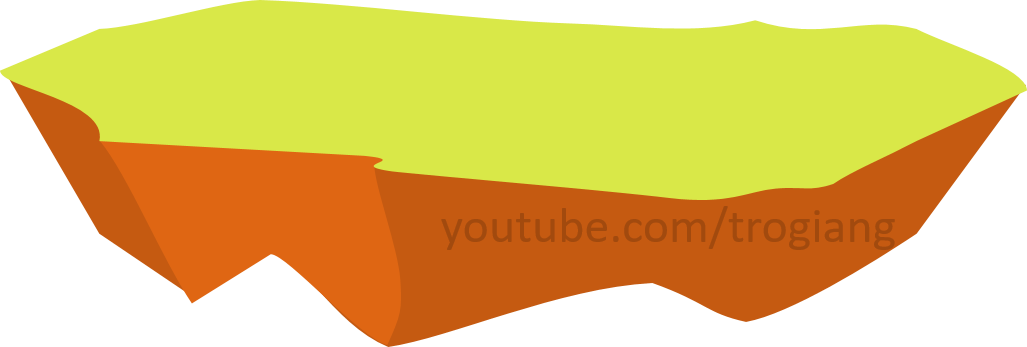 4
3
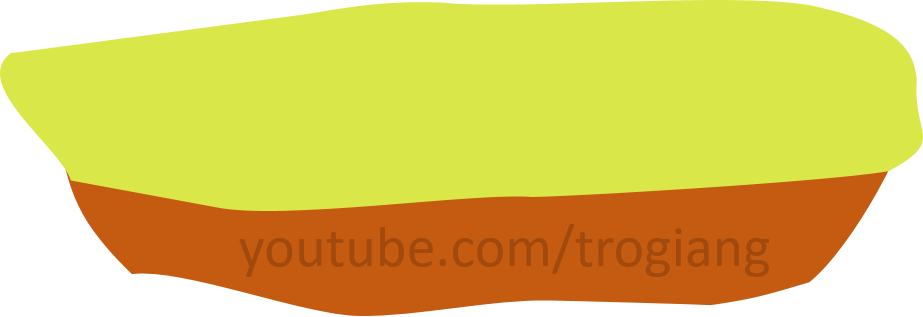 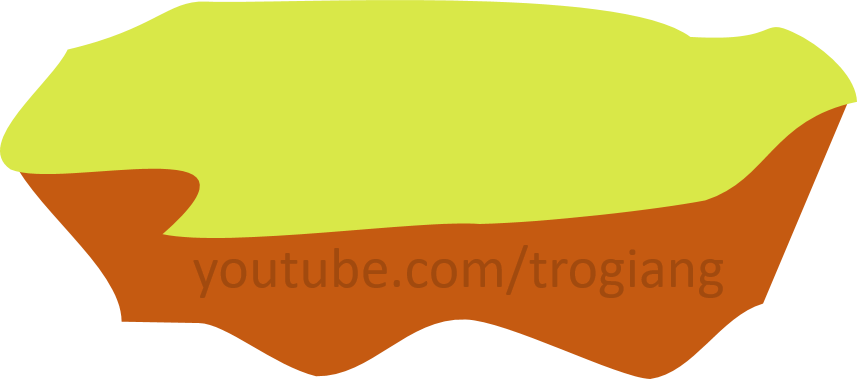 AI LÊN CAO HƠN
2
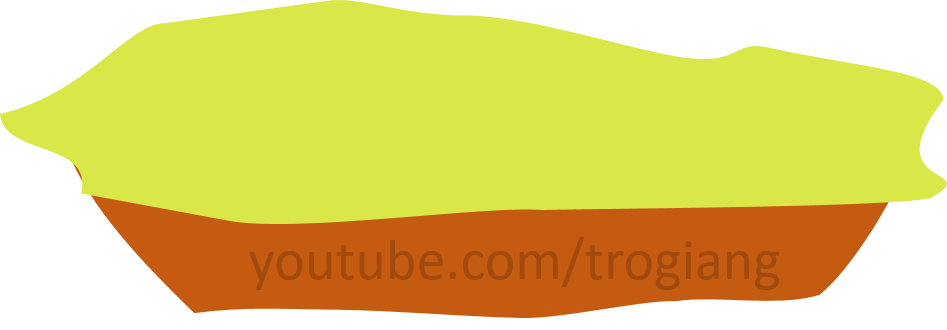 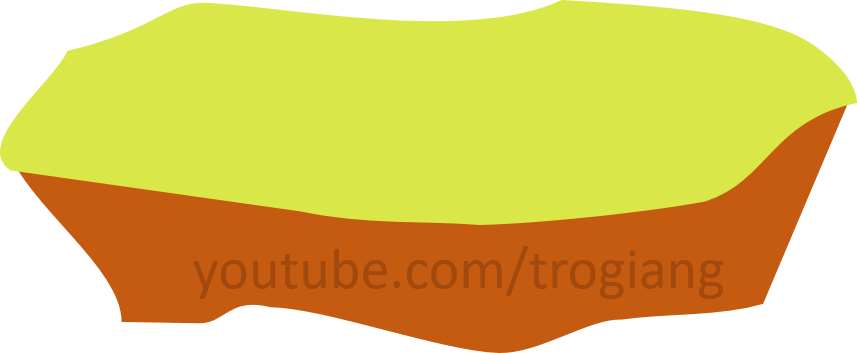 1
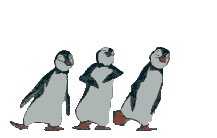 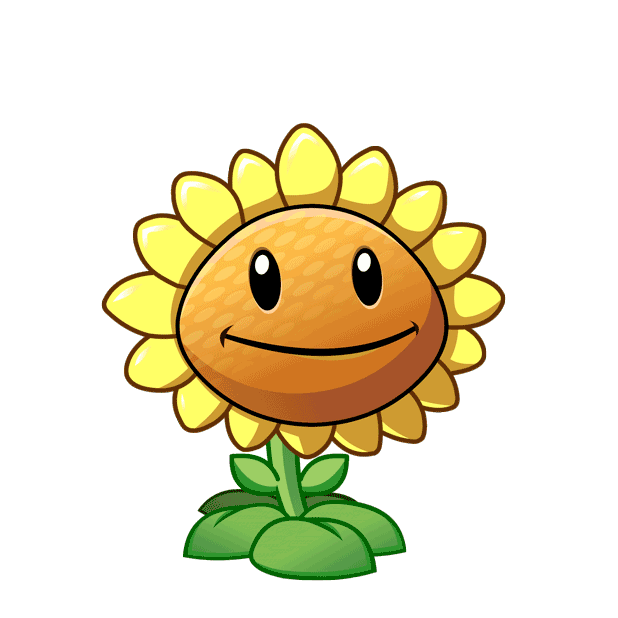 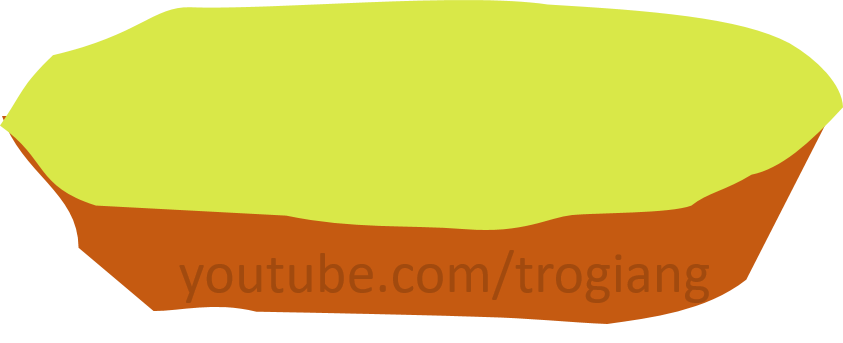 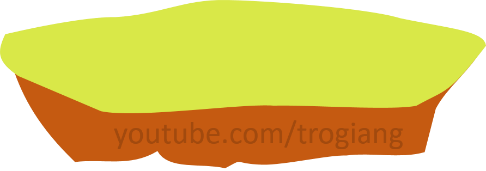 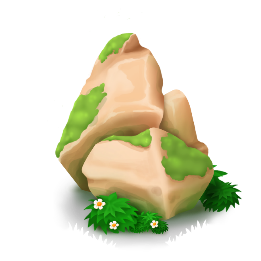 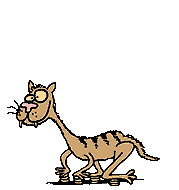 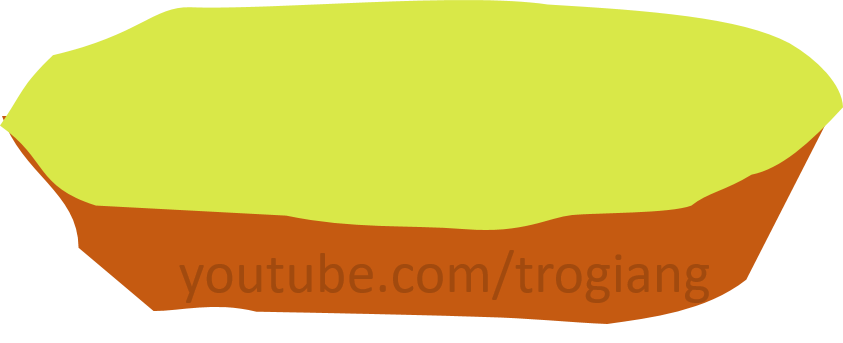 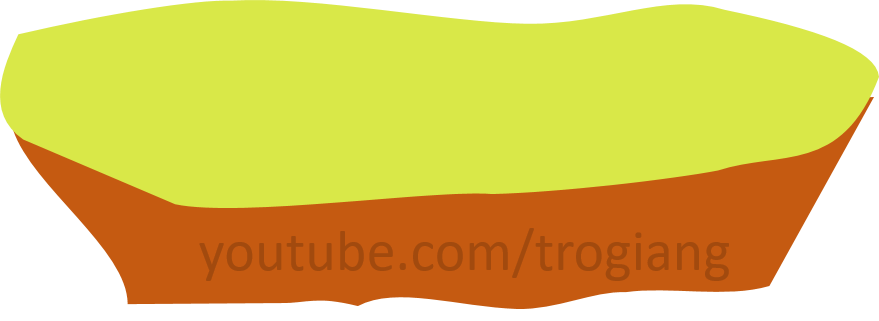 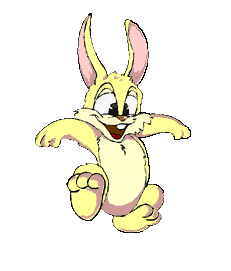 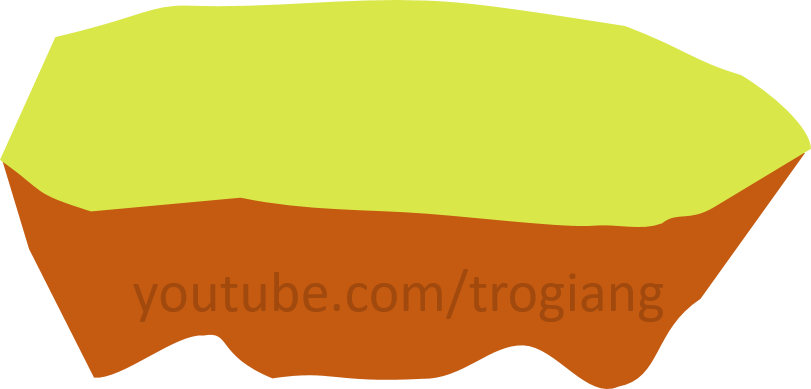 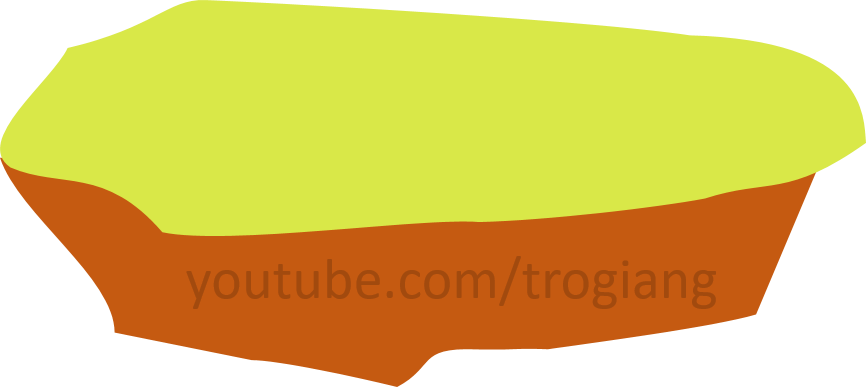 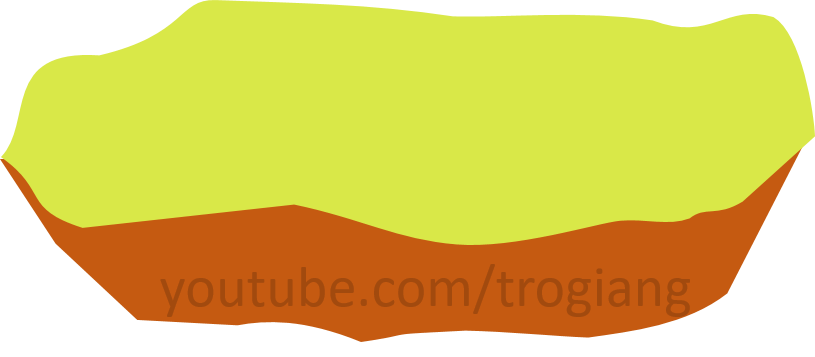 Next
Ghép mỗi lệnh trong cột A với ý nghĩa của lệnh đó trong cột B.
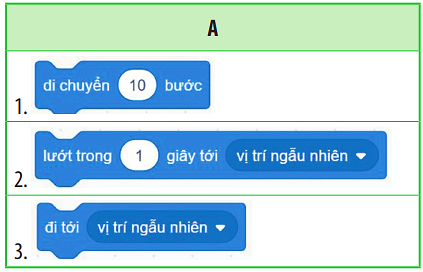 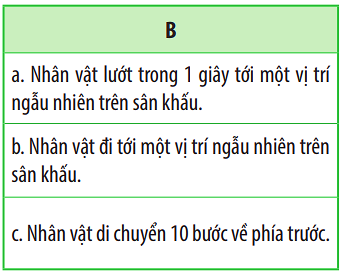 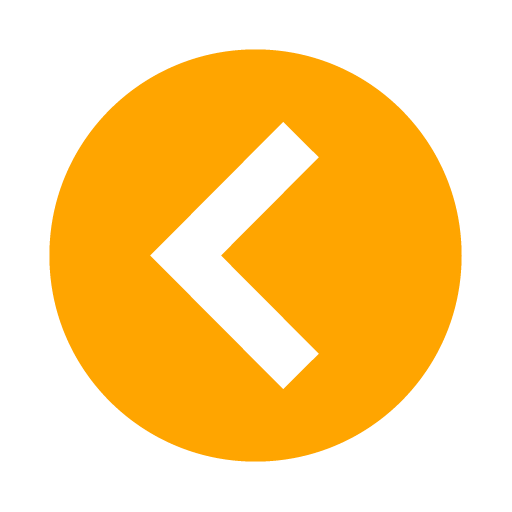 Đáp án: 1.c – 2.a – 3.b
Ghép mỗi lệnh trong cột A với ý nghĩa của lệnh đó trong cột B.
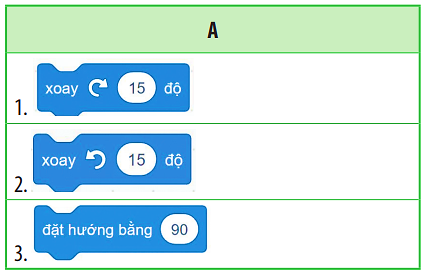 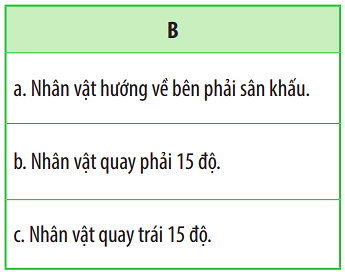 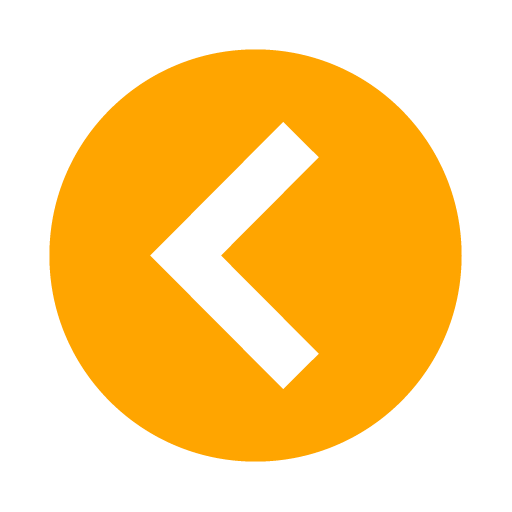 Đáp án: 1.b – 2.c – 3.a
Ghép mỗi lệnh trong cột A với ý nghĩa của lệnh đó trong cột B.
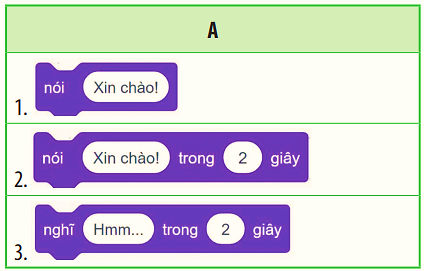 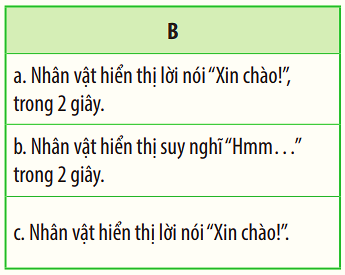 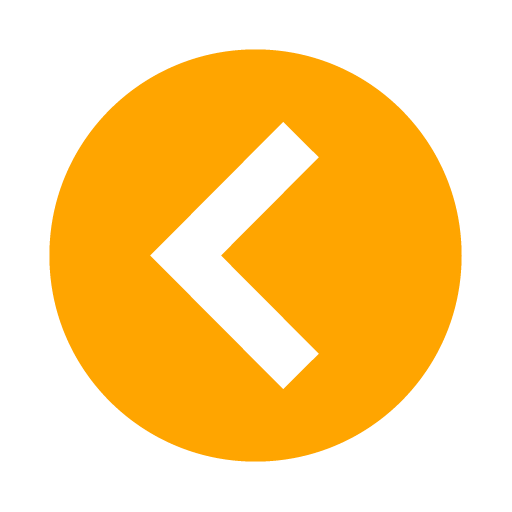 Đáp án: 1.c – 2.a – 3.b
Ghép mỗi lệnh trong cột A với ý nghĩa của lệnh đó trong cột B.
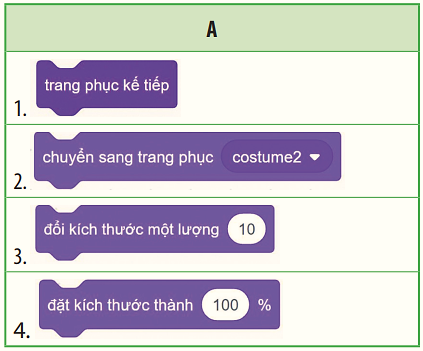 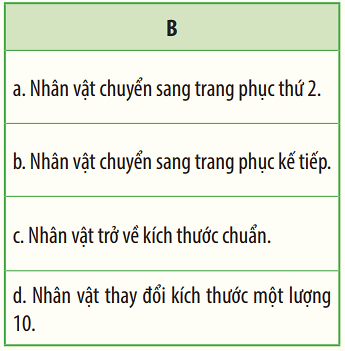 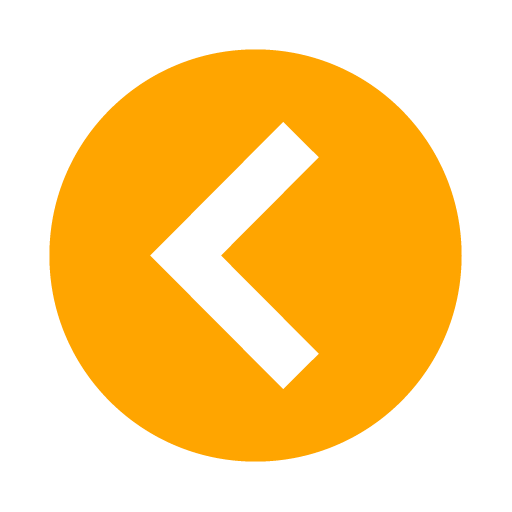 Đáp án: 1.b – 2.b – 3.d – 4.c
Ghép mỗi lệnh trong cột A với ý nghĩa của lệnh đó trong cột B.
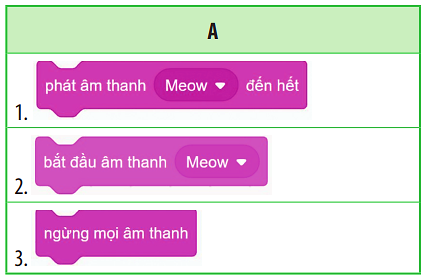 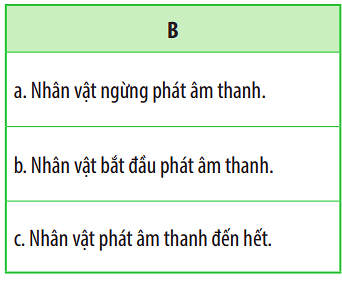 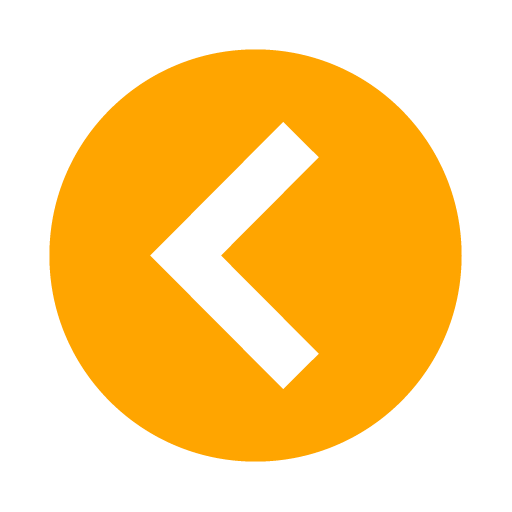 Đáp án: 1.b – 2.b – 3.d – 4.c
NỘI DUNG TIẾP THEO 
CỦA BÀI HỌC
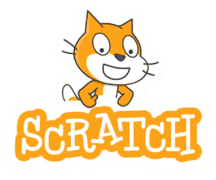 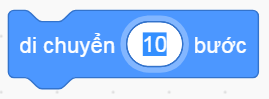 3
THAM SỐ TRONG LỆNH
Tham số dạng số
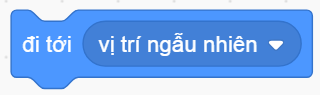 Tham số dạng danh sách
Em hãy thay đổi giá trị tham số của một vài lệnh rồi nháy chuột vào lệnh quan sát hành động của nhân vật. Chẳng hạn:
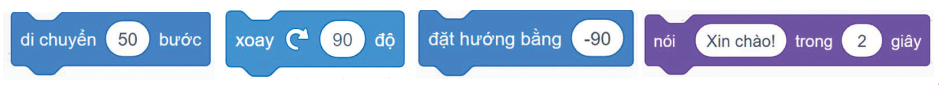 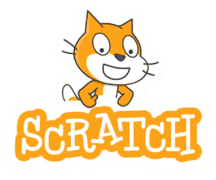 LUYỆN TẬP
EM HÃY THỰC HIỆN
a.  Kéo các lệnh trong các nhóm lệnh sang vùng lập trình, ghép lại thành khối lệnh như hình 25.2.
b. Trong khối lệnh đó em đã biết những lệnh nào? Nó thuộc nhóm lệnh nào? Nêu ý nghĩa của những lệnh đó.
c. Nháy chuột vào lá cờ xanh (    ), quan sát hành động của mèo.
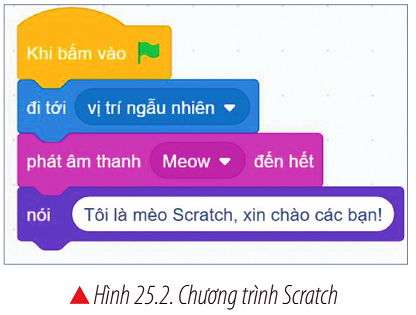 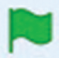 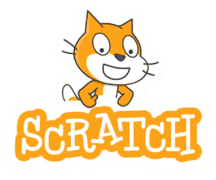 VẬN DỤNG
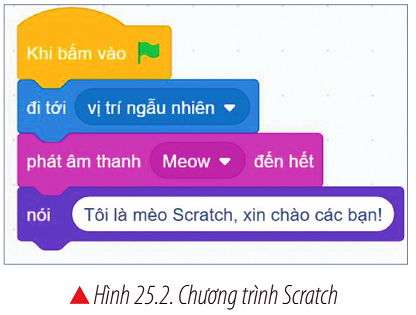 Em hãy bấm vào hình lá cờ                   và cho biết kết quả.
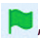 Tại sao khi nháy chuột vào chú mèo lại thực hiện các hành động: đi tới vị trí ngẫu nhiên, phát âm thanh “Meow”, nói “Tôi là mèo Scratch, xin chào các bạn!”?
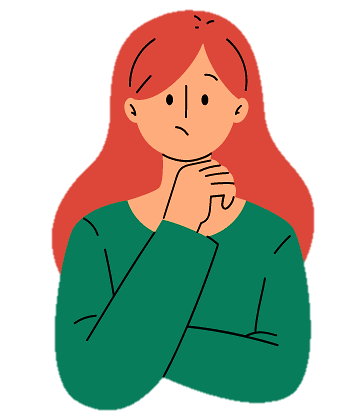 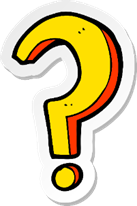 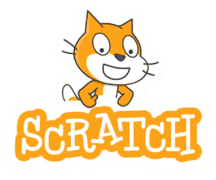 VẬN DỤNG
Em cùng bạn quan sát khối lệnh trong hình bên và cho biết: 
Phải thực hiện thao tác gì để chú mèo thực hiện các hành động:
–  Đi tới vị trí ngẫu nhiên.
–  Phát âm thanh “Meow”.
–  Nói: “Tôi là mèo Scratch, xin chào các bạn!
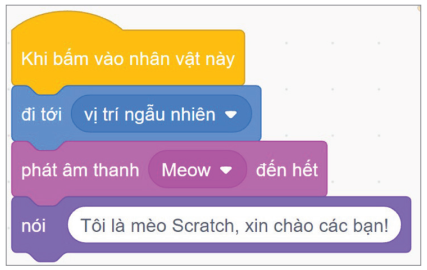 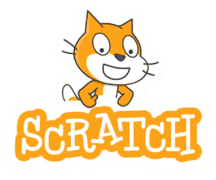 GHI NHỚ
Trong phần mềm Scratch có các nhóm lệnh. Mỗi nhóm lệnh và các lệnh trong nhóm có cùng màu sắc. Tên của mỗi nhóm lệnh cho em biết ý nghĩa chung của các lệnh trong nhóm. Mỗi lệnh điều khiển nhân vật thực hiện một hành động.
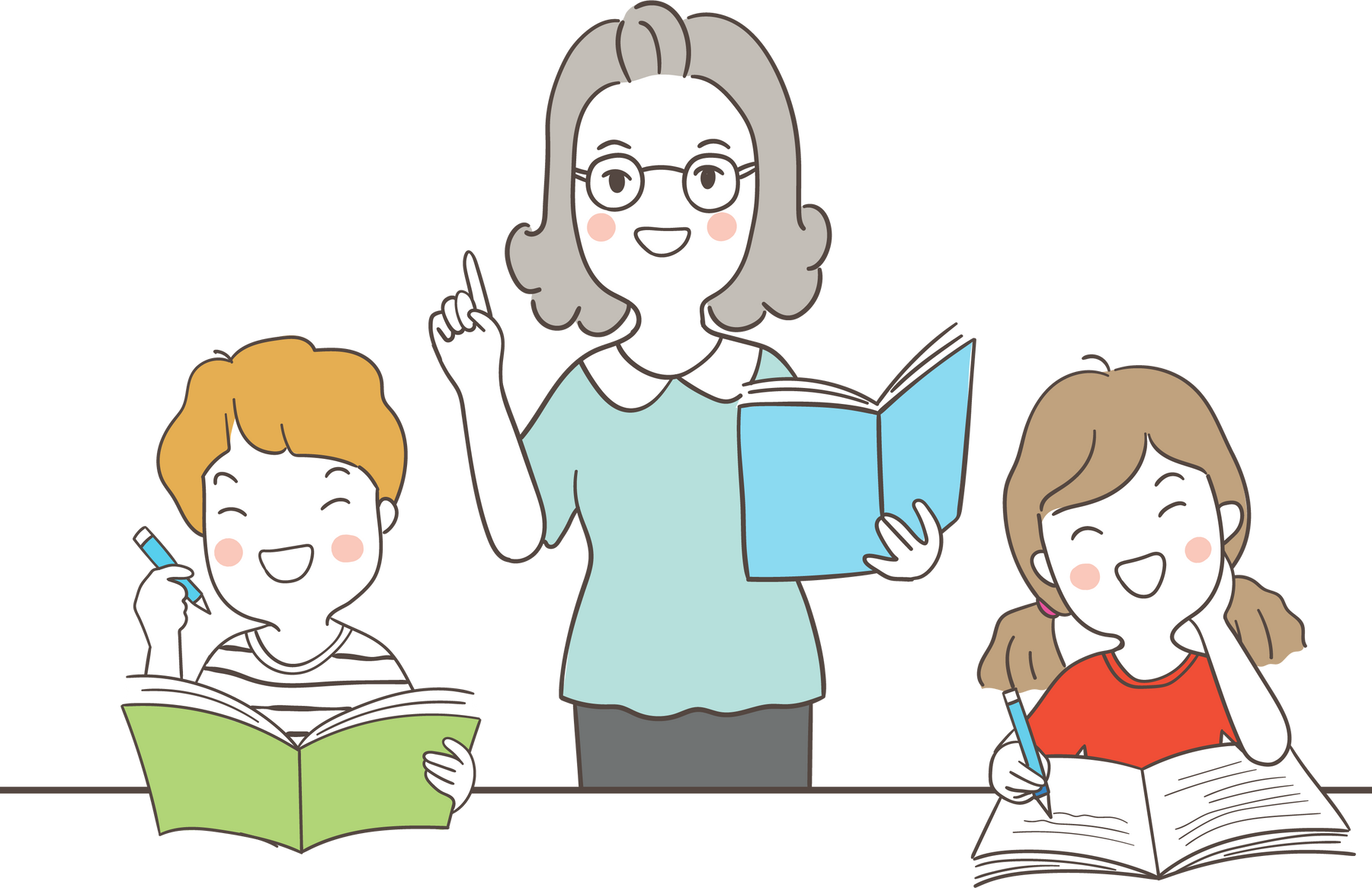 TẠM BIỆT CÁC EM HỌC SINH